Towards replicating life science reference datasets within EGI:aspects and approaches
Fotis E. Psomopoulos
An EGI Virtual Team Project
As a field, bioinformatics relies heavily on public reference datasets and benefits from increasing compute capabilities to run algorithms
increasing demand to compute the data where the reference datasets are located

EGI joined forces with ELIXIR Nodes to solve this problem through a 9-month Virtual Team project to develop ways to facilitate replication of key reference datasets in EGI resources


Objective of the pilot is:
to provide guidelines, establish best practices and implement a general approach scenario where a specific reference dataset (usually a targeted subset of an more complete reference dataset) can be replicated throughout EGI resources and made available for the relevant high-performance and time-consuming tools and platforms
Towards replicating life science reference datasets within EGI
Aims and Tasks
The project aims to:
Identify key life science datasets suitable for replication in EGI, including the datasets already existing in the infrastructure, and set out the corresponding standards and procedures
Develop a dataset registry for the Applications Database (AppDB)
Evaluate and propose analysis tools to work with data replicas 
Promote integration with the ELIXIR Registry
VT Project officially initiated December 2014
Tasks
Task 1: Identify existing life science datasets in EGI
Task 2: Identify reference datasets for replication
Task 3: EGI AppDB extension to a dataset registry
Task 4: Tools for data replication
Task 5: Analysis tools to work with data replicas
Task 6: Integration with ELIXIR Registry
Towards replicating life science reference datasets within EGI
Involved Parties
Main Participants:
Fotis E. Psomopoulos (AUTH), EGI Research Champion, Life sciences
Gergely Sipos (EGI.eu), leader of User Community Support Team
Giacinto Donvito (INFN Bari), Italian Grid Initiative
Afonso Duarte (ITQB), EGI Research Champion, Life sciences
Marios Chatziangelou (IASA), Developer and team leader of the EGI AppDB
William Karageorgos (IASA), Developer of the EGI AppDB
Several people (incl. ELIXIR Nodes) are providing support and participating in the monthly teleconferences
Currently the mailing lists involves 23 people representing an almost equal number of Institutions across Europe.
The project is also contributed by experts from:
Resource providers from EGI (Tiziana Ferrari)
EGI technology developers and technology providers (Diego Scardaci)
ELIXIR Service registry task force (Jon Ison)
Towards replicating life science reference datasets within EGI
Involvement within ELIXIR
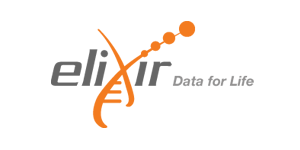 Not yet officially affiliated to ELIXIR, but:
Close collaboration with involved ELIXIR nodes
Received endorsement letters from GR and SI ELIXIR Nodes (thanks to Dr. Savakis, Dr. Leskosek)
aiming to get endorsement from additional ELIXIR nodes (incl. Sweden, Italy and Portugal)
Aim for compatibility with existing ELIXIR services (e.g. Tools and Data Services Registry - https://elixir-registry.cbs.dtu.dk/)
Towards replicating life science reference datasets within EGI
Progress so far
Progress so far (M1 – M3)
Identification of existing datasets in EGI  
Connection with the NGIs for success stories / past experiences. Very few cases, with little documentation available.

Survey users for reference datasets  (survey still open, receiving responses)
 Produced a survey, connected with ELIXIR technical coordinator
Will be further extended with follow-up questions

Tools and practices for replication
Investigation of different technologies (such as CVMFS, Globus Transfer, EUDAT, Dynafed, gUSE , Data Avenue, OneData, ownCloud. etc)

First database schema and implementation within AppDB
 Connection with the ELIXIR Registry Task Force

Identification of relevant Applications and Tools with Reference Datasets
Towards replicating life science reference datasets within EGI
Conclusions from Survey so far…
Survey results paint a rather concise picture:
Participants almost exclusively from academia, i.e. universities and research centers (90%).

End-users access publicly available (94%) reference data as flat files (79%), i.e. FASTA etc, using locally available hardware (79%), i.e. personal laptop, or institutional server, at least a few times every week (70%).

Data transfer rate has no clear impact on the users (54% consider it as a significant bottleneck), but the computational impact is much more clear (82%). Access to data is performed usually through in-house developed tools (48%).

Finally, integration of key datasets onto EGI resources is considered useful (66%). Interestingly, there is a substantial number of people (27%) that do not consider themselves adequately informed on the matter.
Towards replicating life science reference datasets within EGI
What’s next
We have identified two test-cases for the piloting the data replication process:
Test Case #1: replication of index files for analysis of H.Sapiens RNA-Seq data
Test Case #2: replication of plant subset of ensembl for annotation of novel plant data
What we need to do:
Verify the test cases (extend the survey to include more researchers / communities)
Identify a few tools / workflows to be used with the datasets.
Towards replicating life science reference datasets within EGI
Further Information
Wiki Page:
https://wiki.egi.eu/wiki/VT_Life_Science_Data_Integration

Suggestions and requests to join:
support@egi.eu
Towards replicating life science reference datasets within EGI